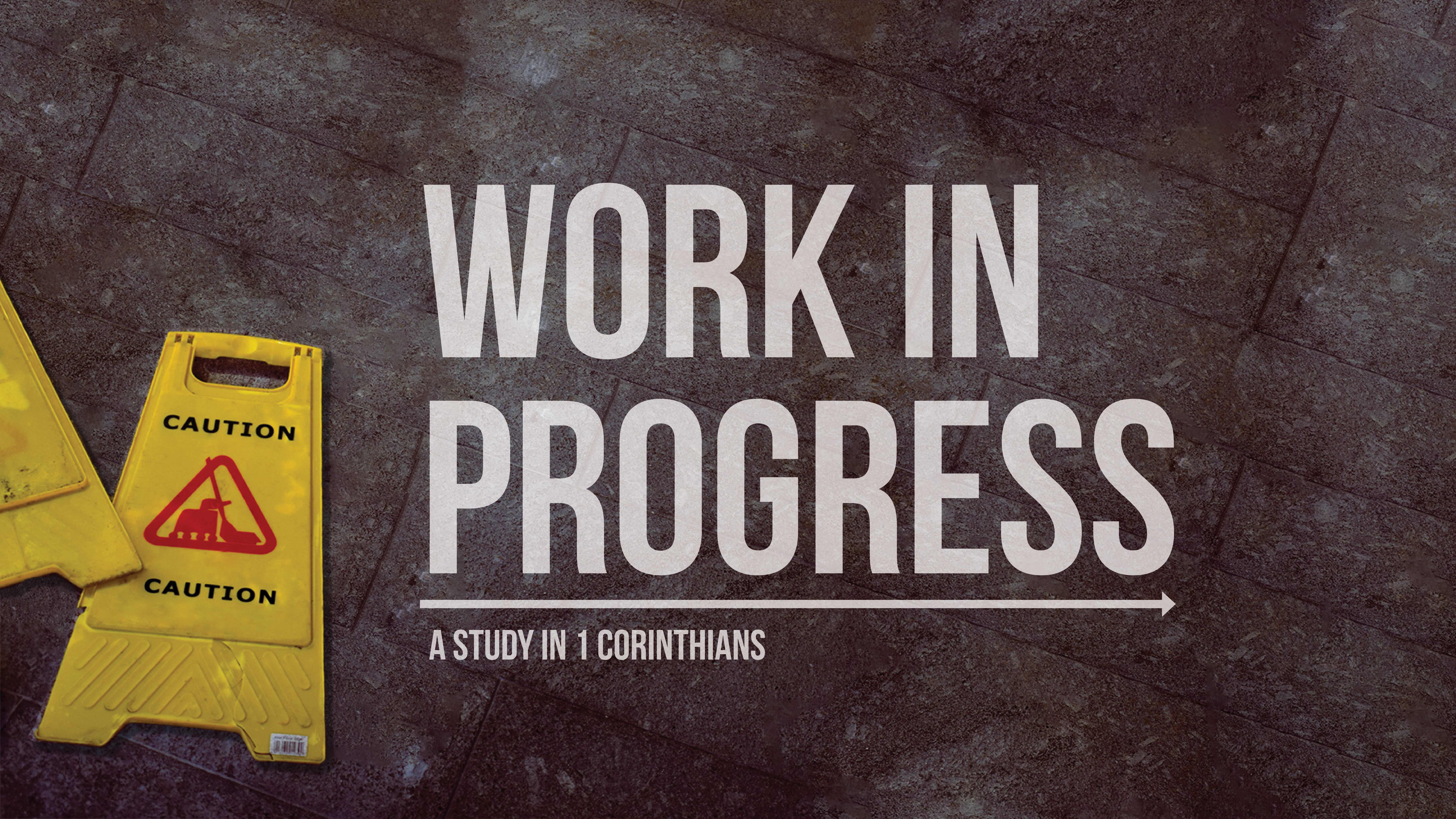 Sexual Sin and God’s Bodies
1 Corinthians 6:12-20
Sexual sins have spiritual consequences because bodies matter to God
Sexual Sin and God’s Bodies
1 Corinthians 6:12-20
Sexual “freedom” is damaging and enslaving (v 12)
Your body belongs to the Lord (v 13)
Your body will be resurrected (v 14)
Sexual intercourse results in a spiritual union (vv 15-17)
Sexual immorality ruins one’s own body (v 18)
God’s Spirit dwells in you (v 19)
You were brought with a price (v 20)
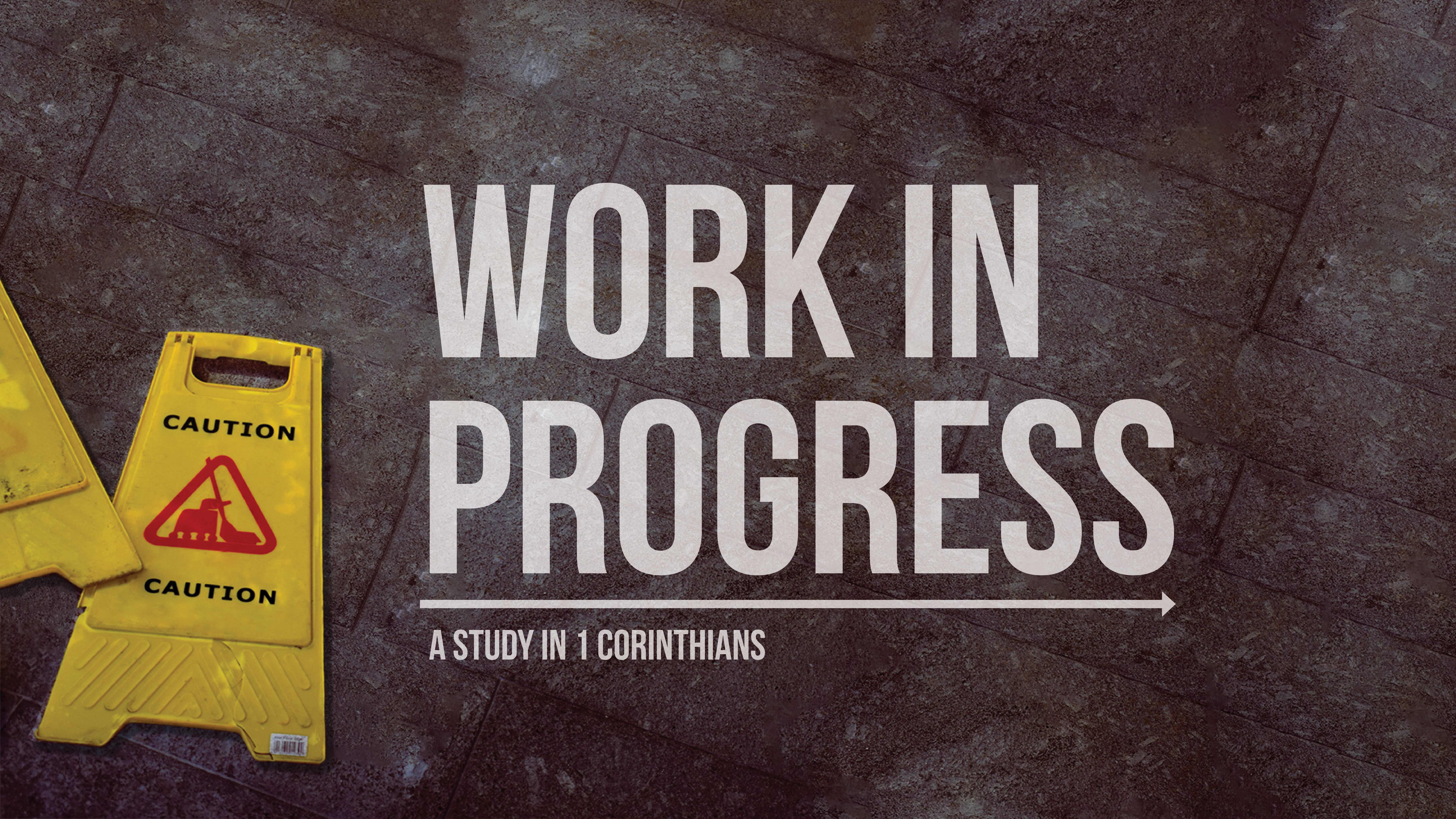